Special Education Discipline 2024-2025
May 6, 2025
Lindsey Heitman 
SpedDiscipline@cde.state.co.us
1
Welcome and Contact Information
Welcome and thank you for joining this webinar!
Data Services Contacts:
Lindsey Heitman – SpedDiscipline@cde.state.co.us 
heitman_l@cde.state.co.us  720-456-2033 
Sped Discipline Snapshot collection manager
Data Pipeline submission for Sped Discipline Snapshot
Carrie Martin – StudentDiscipline@cde.state.co.us
Student Discipline Snapshot collection manager
Data Pipeline submission for Student Discipline Snapshot
Exceptional Student Services Unit Contacts:
Orla Bolger – bolger_o@cde.state.co.us ESSU Contact – data content expert/data requests
Josh Fails – fails_J@cde.state.co.us ESSU Contact –  Data Management System/questions on uploading final reports to the DMS
Slides and recording will be posted under the Trainings section on both webpages:
Discipline Interchange  
Special Education Discipline Snapshot
Please include the below items in emails and thank you 
District code #/AU code #
Any error code #’s or school code #’s that you have questions about
DSU collection leads can see your errors, data files, and anything in Data Pipeline that you are able to see
We research your questions by code #’s
2
Agenda
Timeline – slide 4
Purpose/Collection Overview - slides 5-9 
Data Pipeline Access/IdM - slide 10
24-25 Changes – slide 11
Discipline Interchange/Data Collected for this Snapshot - slides 12-17 
Sped Discipline Snapshot - slides 18-23
Exceptions - slides 24-27
Data Pipeline Process - slides 28-45
Quick Recap of District and AU Processes for this Collection - slides 46-49
Special Education Discipline SnapshotTimeline and Annual Training
March 15th – Discipline Interchange opened
May 1, 2025  -  SPED Discipline Snapshot opens 
May 9, 2025 - All Interchange files that feed into snapshot uploaded or updated at least once
June 26, 2025 - Interchange errors resolved – Discipline Action File, Child File, Participation File and at least one snapshot taken
July 24, 2025 - All Exception requests submitted to CDE processing
July 25, 2025 - Snapshot error-free
July 25 – Aug. 1, 2025 - Report Review and final submission
Friday Aug. 1, 2025 - Final Submission due to CDE
Upcoming Training  
Student Discipline Office Hours
Monday May 12th 10:00 – 10:45
Monday June 9th 10:00 – 10:45 
Student or Sped Discipline reporting questions
Join the meeting now
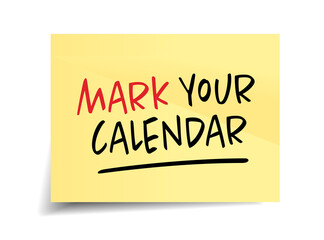 4
Special Education Discipline Content
Section 618(a)(I)(A)(vii) of IDEA requires that states report to the federal government the number of children with disabilities by race, ethnicity, and disability category who are removed to an interim alternative educational setting or are subject to long-term suspensions or expulsion. 

Students with disabilities who were subject to: 
1. DISCIPLINE ACTION TYPE- Suspensions 
in-School
out-of-School 
2. DISCIPLINE ACTION TYPE - Expulsions 
with services
without services
3. SPED REMOVAL TYPE - Unilateral Removal by School Personnel to an IAES for one of the following reasons 
drugs
weapons
serious bodily injury
4. SPED REMOVAL TYPE- Unilateral Removal based on a Hearing Officer Determination based on the hearing officer’s determination that maintaining the child’s current placement is substantially likely to result in injury to the child or others.
AU State Performance Plan/Annual Performance Reports Indicator 4
Find Colorado AU Special Education data here and State Performance Plan and Annual Performance Reports here
Indicator 4 Suspension/Expulsion
4A. Percent of local educational agencies (LEA) that have a significant discrepancy, as defined by the State, in the rate of suspensions and expulsions of greater than 10 days in a school year for children with IEPs

4B. Percent of LEAs that have: (a) a significant discrepancy, as defined by the State, by race or ethnicity, in the rate of suspensions and expulsions of greater than 10 days in a school year for children with IEPs; and (b) policies, procedures or practices that contribute to the significant discrepancy, as defined by the State, and do not comply with requirements relating to the development and implementation of IEPs, the use of positive behavioral interventions and supports, and procedural safeguards.
	(20 U.S.C. 1416(a)(3)(A); 1412(a)(22))
Discipline Interchange and Discipline Student and SPED Discipline Snapshots
District Respondent Responsibilities:
Upload Student Interchange files
Upload Discipline Action file
Complete Student Discipline Snapshot
For Student Discipline questions, email StudentDiscipline@cde.state.co.us
Collection lead is Carrie Martin
AU Respondent Responsibilities:
Upload IEP Interchange files
Completes the SPED Discipline Snapshot
For Special Education Discipline questions, email SpedDiscipline@cde.state.co.us
Collection lead is Lindsey Heitman
7
Special Education Discipline Snapshot
Data pulls from these interchanges to make up the snapshot:
AU Responsibility

District(s) Responsibility
*An interchange is the data holding place where your data files may be uploaded and validated throughout the school year
*A snapshot is a point in time “picture” of your data extracted from the interchange files
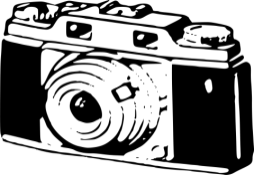 8
Overview of Collection Process
District Respondents – need DIS User role
AU Respondents – need SPI Approver or User role
Upload and validate Special Education IEP Child and Participation Files for current reporting period 7/01/2024 – 6/30/2025
Create Special Education Discipline Snapshots and work with district respondent to validate data and resolve errors

Timeline
IEP files uploaded at least once by May 9th with data to reflect full school year (files need to be uploaded with Sped EOY focused data, at least once by this date)
IEP files error-free by June 26th 
Sped Discipline Snapshot errors resolved by end of July 
Submit final Sped Disc Snapshot and signed reports to CDE by no later than August 1st
Upload and validate Discipline Action File containing discipline actions given to ALL students between 7/01/2024 – 6/30/2025
Record for each student with a reportable disciplinary removal or restraint or seclusion
Records containing Sped Flag=1 will pull into the Sped Snapshot for the following:
ISS (11), OSS (12), Expulsion (13), Sped Unilateral Removals (01 or 02)

Timeline
At least one file uploaded by May 9th 
Resolve Interchange errors by June 26th 
Work with AU respondent to resolve Sped Disc Snapshot errors by end of July
Collaboration
9
Special Education DisciplineIdentity Management: Data Pipeline Access
DISTRICT RESPONDENT – DIS GROUP
Data Pipeline Process Breakdown: breakdown:
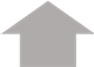 AU RESPONDENT – SPI GROUP
Process ongoing until all interchange and snapshot errors are resolved
Roles assigned by Local Access Manager (LAM)
Only 1 role per group per account!
What Changed in 24-25?
Discipline Interchange – Discipline Action file
January 2025 – adjusted file layout to include restraint and seclusion records that had no discipline
These records are now included in the Discipline Action file with:
Behavior Type = 00
Discipline Action = 00
Sped Removal Type = 00
Please report a separate record if a Discipline Action was associated with an incident that also involved  restraint or seclusion
NOTE: restraint and seclusion records are not collected in the SPED Discipline Snapshot 

 Special Education Discipline Snapshot
2024-2025 change - added an existing field from the Discipline Action File to this snapshot 
The ‘Behavior Type’ field has been added to the Special Education Discipline Snapshot for analyzation purposes 
This is a change made on the CDE programming side; no changes are needed by your vendor for this change
11
Special Education Discipline Interchange (District-DIS Role)
Discipline Interchange:Contains 1 File
Discipline Action File – should include all students with reportable discipline information - district wide
Record Expectation:
Each record represents a single:
Discipline Action
with the most severe behavior type within the incident OR
Special Education Removal Type OR
A student who was restrained or placed in seclusion 

Records should be reported in the school year in which the discipline action took place
An action that spans two school years should be reported in both collection years with the number of days removed reported in each year.  (Exceptions will be required for DA019 and DA043)

Each record must have a 10-digit Incident Identifier # 
May be duplicated in cases where a student has more than one action associated with an incident
May be duplicated in cases where more than one student is involved in an incident

Each record must have a *unique 10-digit Action Identifier # 
Action Identifier may not be duplicated *EXCEPT in the case of a Unilateral Removal with more than one removal reason (i.e. weapons and bodily injury)
Resource Webpages
Data Pipeline Homepage
Bookmark this link for quick access to the Data Pipeline Collection Resources
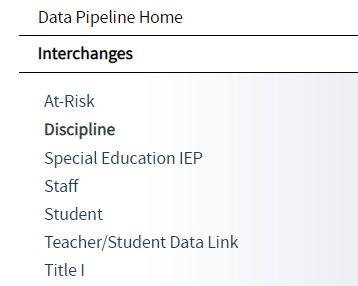 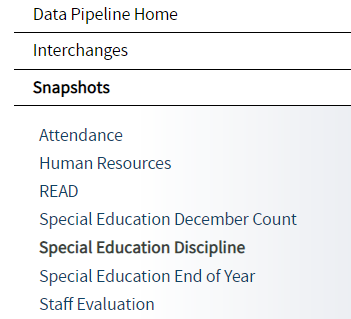 Discipline Interchange Link
Special Education Discipline Snapshot Link
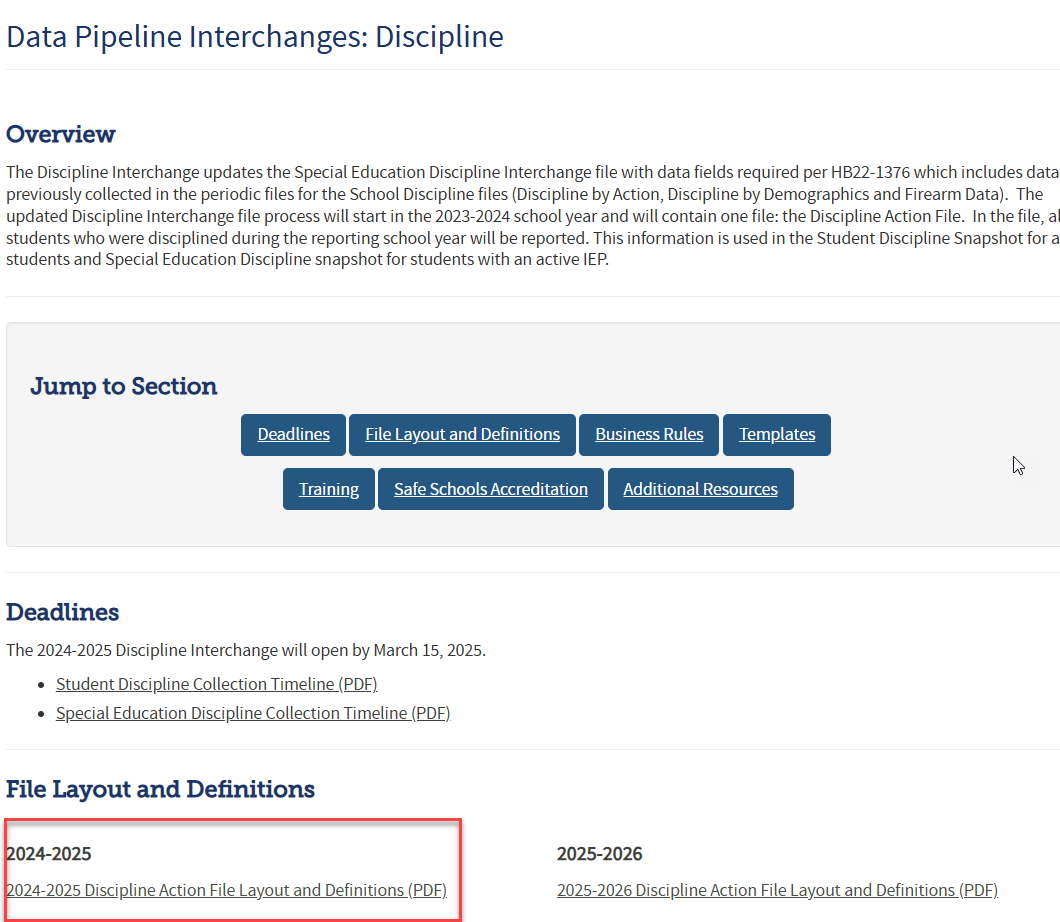 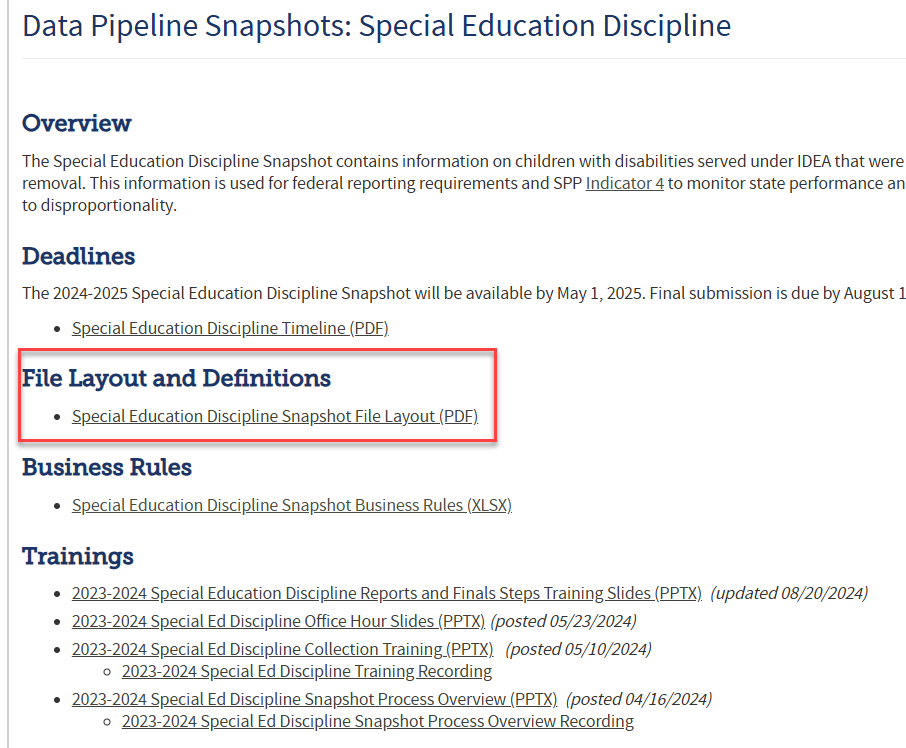 The snapshot File Layout is where you will find all the data fields that pull into the snapshot and which Interchange file they pull from.
The interchange File Layout and Definitions is where you will find all of the data fields collected, their definitions, and code options and definitions.
14
Discipline Action Types – Suspensions & Expulsions
Suspensions and Expulsions:
In-School Suspension – child is temporarily removed from regular classroom for disciplinary purposes but remains under the direct supervision of school personnel. 
Out-of-School Suspension – child is temporarily removed from regular school for disciplinary purposes to another setting (e.g. home, behavior center).
Expulsion - An action taken by the LEA removing a child from his/her regular school for disciplinary purposes for the remainder of the school year or longer in accordance with local educational agency policy.
Special Education Removal Types
Special Education Removal Type-  temporary change in placement to an IAES (determined by IEP team)

01 - Unilateral Removal By School Personnel – school personnel order the removal of child with disabilities from their current educational placement to IAES for not more than 45 school days for drugs, weapons, or serious bodily injury.
- extreme situation, school personnel made decision without parent consent for a change in placement for typically 45 days. 
02 - Unilateral Removal Based on a Hearing Officer’s Determination – impartial hearing officer orders the removal of child with disabilities from current educational placement to IAES for not more than 45 school days.

Interim Alternative Educational Setting (IAES) – An appropriate setting determined by the child’s IEP team or hearing office in which the child is placed for no more than 45 school days. This setting enables the child to continue to receive educational services and participate in the general education curriculum (although in another setting) and to progress toward meeting the goals set out in the IEP.
Discipline Action Length Field
Discipline Action Length must be between a half day and 260 days
Field must end in 0 or 5
should reflect number of school days missed from regular classroom within the reporting period of 7/1 – 6/30
Examples:
½ day =0005
1 days = 0010
10 days = 0100
60 days = 0600
260 days = 2600
 
Field not required and may be zero-filled on these Discipline Action Types
10- Classroom Removal  (removal from a class period – less than half a day)
14- Any other form of Discipline
NOTE: these 2 action types are not collected in the Sped Discipline Snapshot
17
Special Education Discipline Snapshot (AU-SPI Role)
Special Education DisciplineHow are Records Pulled into the Snapshot?
Criteria: 
pull error-free records from Discipline Action file where Special Education Action Flag = 1 AND Discipline Action Type = 11, 12, 13 OR Special Education Removal Type = 01 or 02
Dependencies:
Student has been assigned a SASID and updated in the RITS system
Student has a record in the Discipline Interchange: 
Discipline Action File  
Student has a record in the Student Interchange:
Student Demographic  (demographic data)  *file must be untagged
Student School Association (grade level, school code)  *file must be untagged
Student has a record in the Special Education IEP Interchange:
Participation File – Primary Disability, Dates of Entry/Exit to Special Education
Child File – demographics pulled in rare case that student is missing from Student Interchange
Notes:
The records selected will be joined with data from the Student Interchange- Demographic and Student School Association Files and the Special Education IEP Interchange- Participation file.
All of these snapshot edits are based on the Interchange(s) data being there and aligning with the Sped Discipline Action file data. 
Edits dependent on Student and IEP Interchange data: SD005, SD009, SD017, SD018, SD024, SD026, SD027
This is why it’s important that your untagged Student Dem/SSA files and Sped IEP files are updated and error free by the end of June.
19
Snapshot Error Codes
The edits placed at the snapshot level contain data extracted from multiple interchanges and generally mean the data is missing from or needs to be adjusted in that interchange.  

Examples: 
SD009 – At least one race category must be selected for each student in the Student Interchange- Student Demographic file.
SD018 – Primary Disability is pulled from Participation File. Record may be missing from Participation file.
Special Education Discipline:Snapshot Error Code SD024
SD024: Discipline Start Date should fall between Start and End Date of SpEd. Verify student's record is included in your Participation file with the latest dates of SpEd and is error free. If so, did the student exit your AU after this discipline event and then re-enter later in the school year? If yes, please submit an exception request. If no and student exited Special Education after the incident occurred but before the Discipline Start Date, please email SpedDiscipline@cde.state.co.us
Many times this error can be resolved without an exception and the Participation file OR the Discipline Action file can be modified instead.
Exception may not be necessary:
Be sure the record has been added to your Participation file and is error free
Be sure the Sped Entry and Exit dates are correct and reflect the student’s latest attendance in your AU in the school year
Both of these examples require you to reload the IEP Participation file, resolve any errors, and then create a new Sped Discipline Snapshot in order to resolve SD024
Exception is Necessary:
If student’s Discipline Start Date was during an attendance early in the school year and then student exited and later returned to attending in your AU, this is when an exception would be necessary because the Discipline Start Date will not be between the dates of Entry and Exit to Sped. The Date of Entry to Sped will be LATER than the Discipline Start Date, in this case.
21
Special Ed DisciplineSnapshot Error Code SD017
Troubleshooting Snapshot Error SD017 – snapshot needs a valid grade level from district SSA file. Error indicates misalignment with the School Codes, Entry Dates, or Incident Date. First Check this Cognos Report:
This cognos report can help you determine what the issue is. Report will only contain data IF you have error SD017. You will not see your district code listed in the filter box as an option if you don’t have error SD017 at the snapshot level.
*Be sure your district SSA (untagged) file has uploaded successfully. A file that did not process causes this error to trigger. I can check this for you if you email me!
School code must match between Student School Association file and the Discipline Action file
Incident Date must fall between the School Association file School Entry and Exit dates  
The school code reported should be the school where the incident took place
Error SD017 Report to Reference:SPED Incident and School Enrollment Date Comparison Report
23
Exceptions
Exceptions to the Rule
There are business rules at both the Interchange and Snapshot level that may require an exception request to clear the error. The data is valid in this case. 

Submit exception requests to Syncplicity – online platform used for secure file sharing
Please email SpedDiscipline@cde.state.co.us if you do not yet have a folder. I will send you an email with a link to set it up.
Once a file has been shared you can access the folder at: my.syncplicity.com
File name is your AU code or District code
Used for Exception requests, questions that include PII, facility student information, etc
Please email CDE to notify us you’ve placed something in the folder. We aren’t automatically notified when you’ve saved something in your Syncplicity folder.
Snapshot Exceptions
Exception Template found on the Special Education Discipline Snapshot webpage
SD024 example explanation:
“Student was enrolled in district, left during the year and then returned. The start date of Special Education was picked up as the most recent enrollment, not the initial start date of special education. Student was enrolled in the district at the time of each behavioral incident.”
26
Special Education Discipline Snapshot Resources
Special Education Discipline Webpage
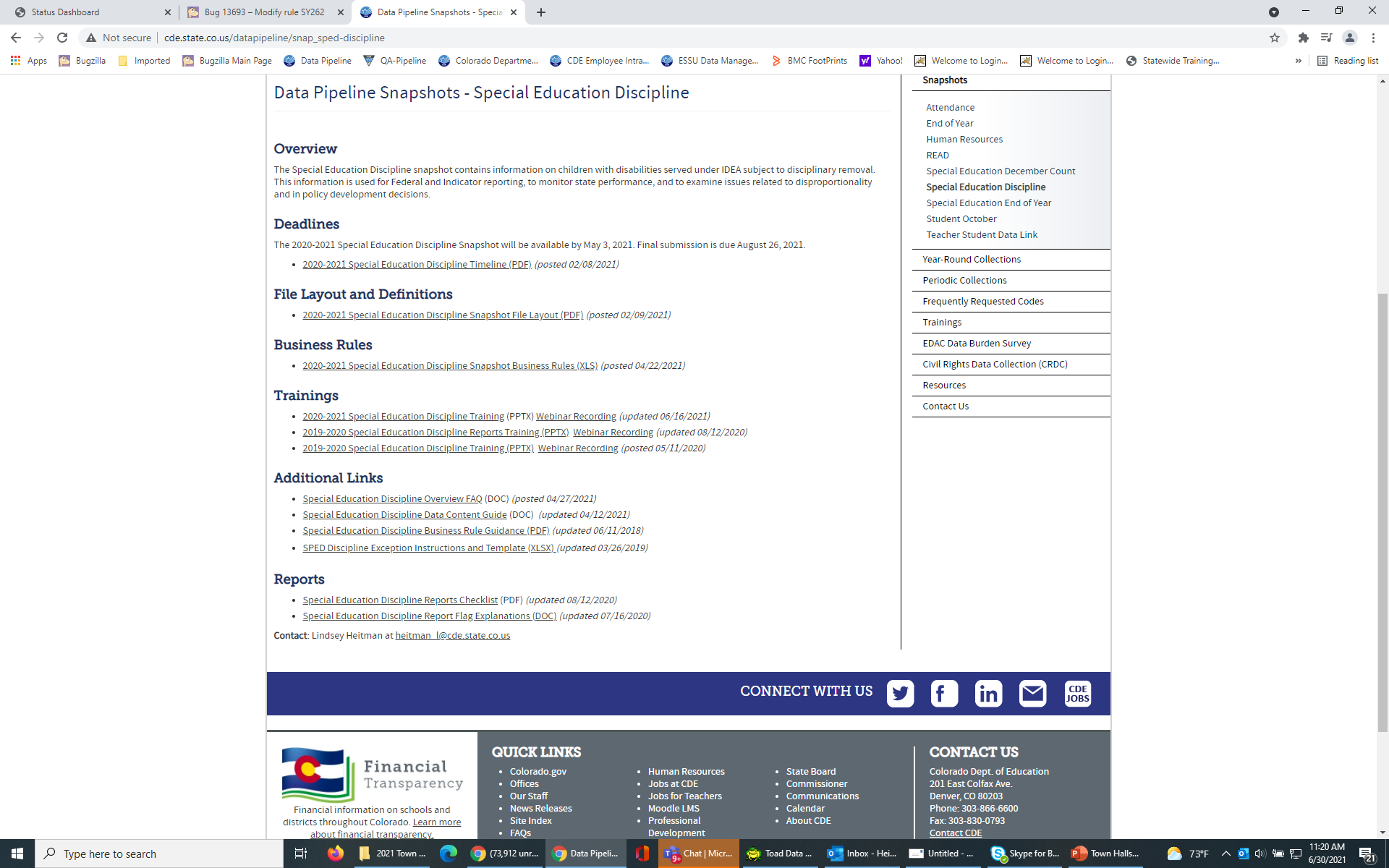 Exception template found here
Data Pipeline Process
Accessing the Data Pipeline
Recommended page to bookmark for accessing the system -  CDE Identity Management Home Page 
From the IdM home page click Data Pipeline bullet to get to this screen below 
Next click the blue login button
*your single sign-on login may be used for all CDE applications listed here that you have access to
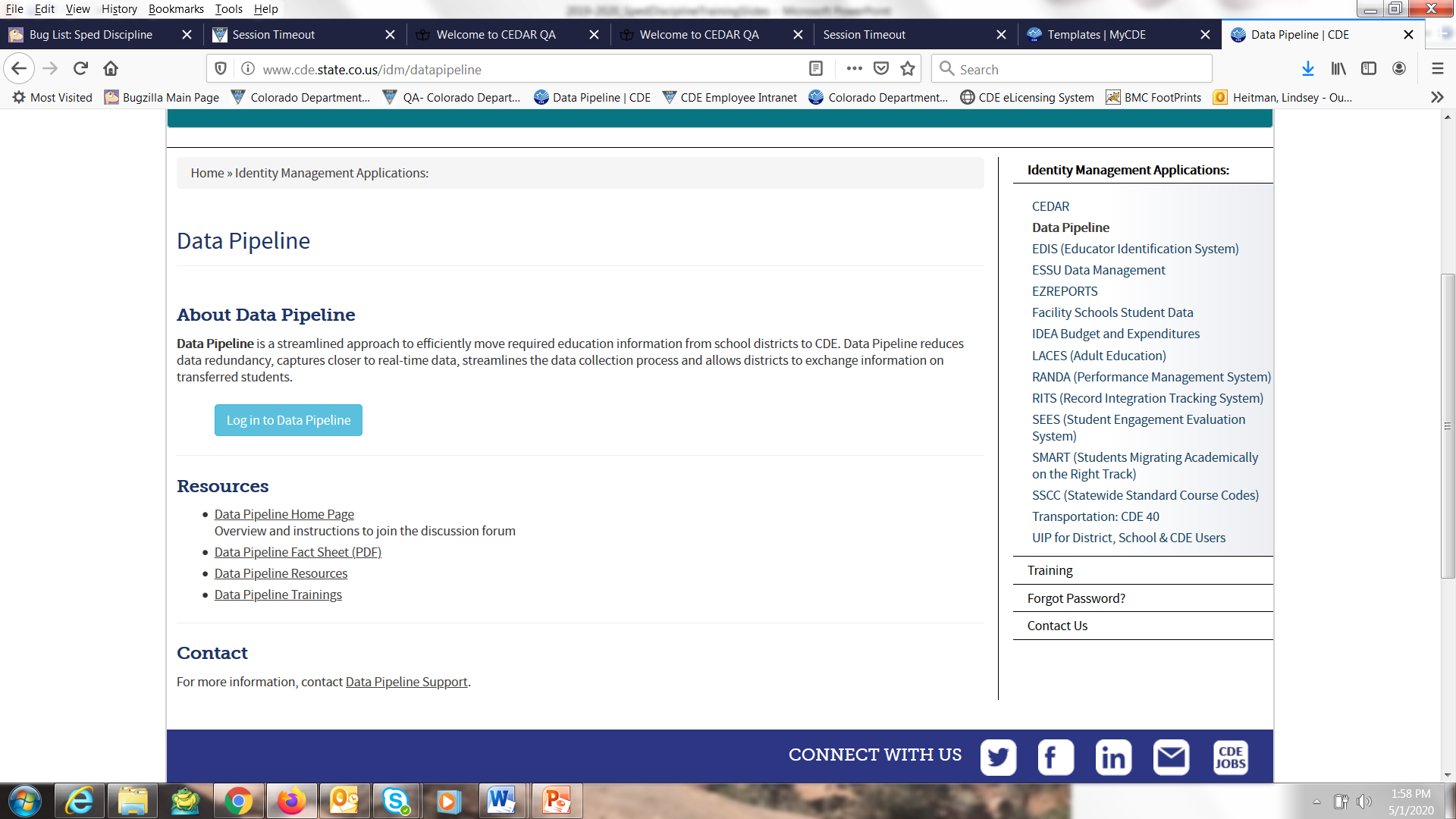 Single Sign On
Username is the email address associated with your IdM account
Password specified by you
Step 1. Format Checker *optional
Once your file is created, you have the option to run it through the Format Checker to check the file format  
The system only checks the first row of data within your file
Only data fields that have too many bytes will error (those with too few will not)  
All fields PASS = Ready to upload
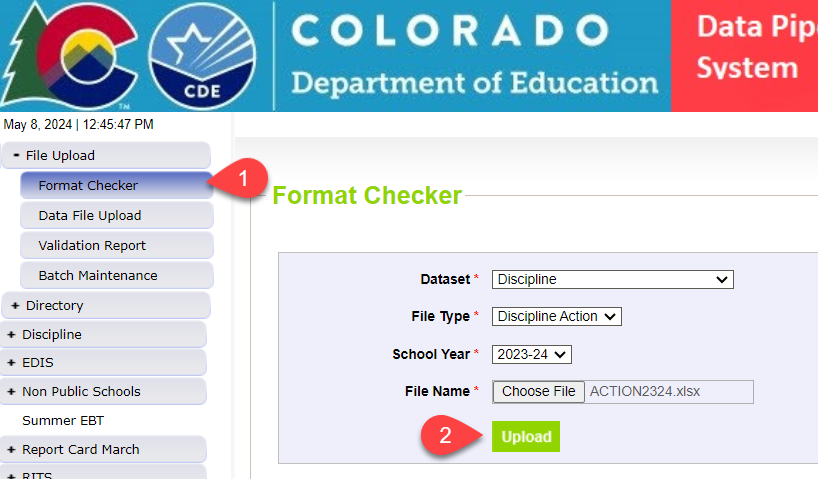 Choose appropriate Dataset/File Type/School Year
Format Checker Results
Pass Result – Proceed to Step 2: Data File Upload
Fail Result – compare field bytes to file layout expected # of bytes
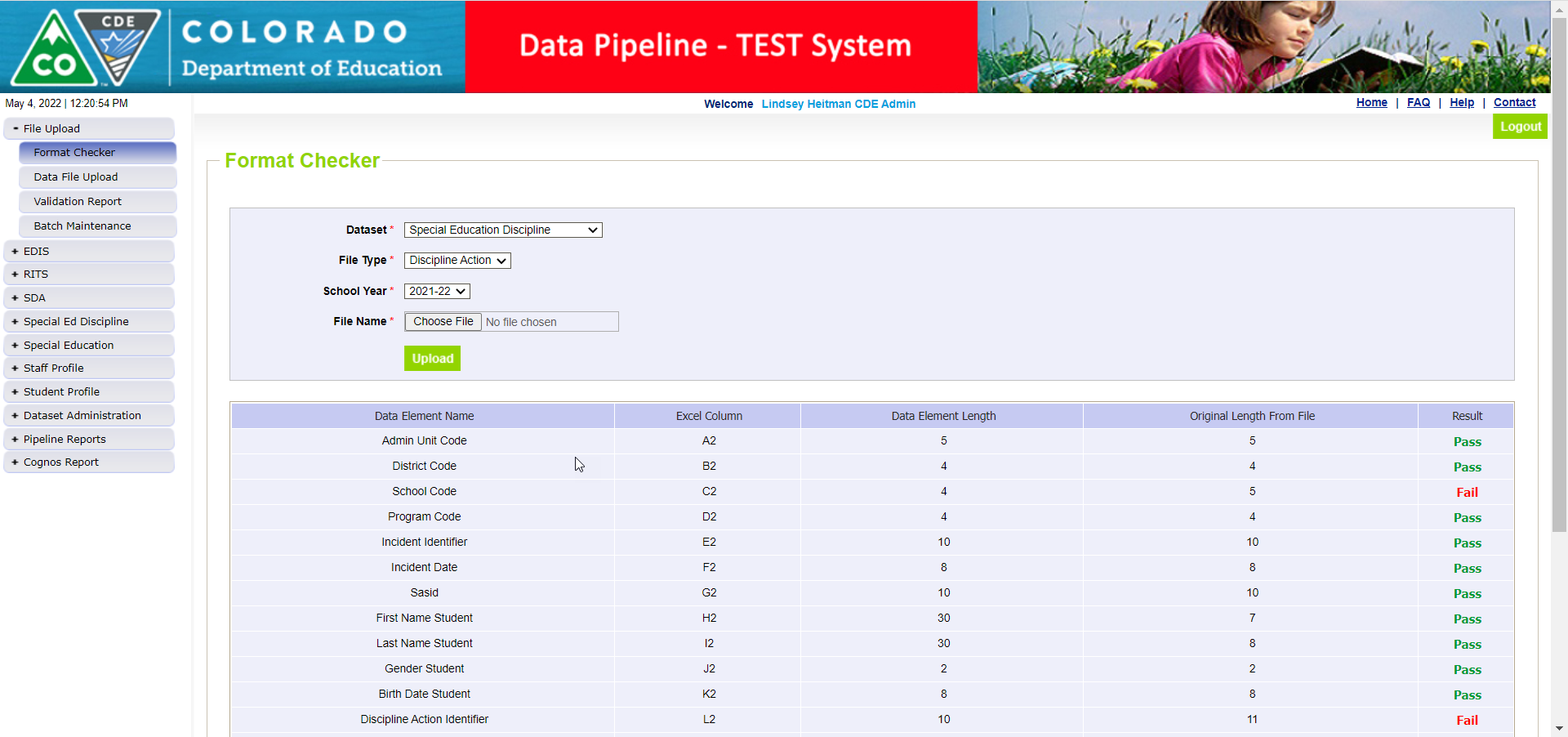 School Code is 4 bytes. File shows 5 bytes.
Step 2. Upload Discipline Action File (District - DIS role)
1. Click on File Upload/Data File Upload
2. Select Dataset, File Type, School Year, Org/LEA
3. Click on Choose File to locate file
4. Select Replace
5. Click Submit    
Message in green will display across the top indicating file submission has been attempted and a Batch ID will be created
6. Always check Batch Maintenance Screen to verify file processed  
*Email confirmation will be sent once complete
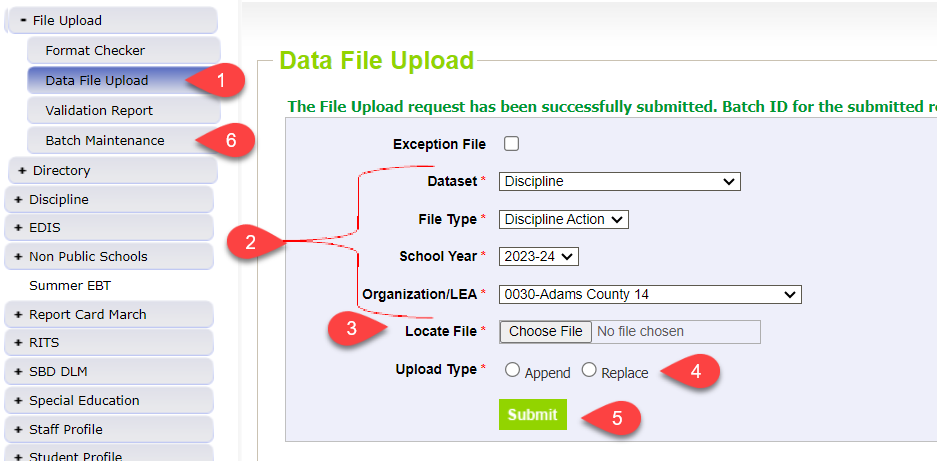 Step 3: Check Batch Maintenance Screen (District - DIS role)
Check Batch Maintenance to ensure files have processed successfully. 
Processed Indicator will say “YES”.   If blank or “No”, file did not upload 
Check Record Count, Error Count, and make sure submitted date and time look accurate. 
Option to download or delete last uploaded file from this screen. Check the ‘select’ box and click ‘Download’ or ‘Delete’
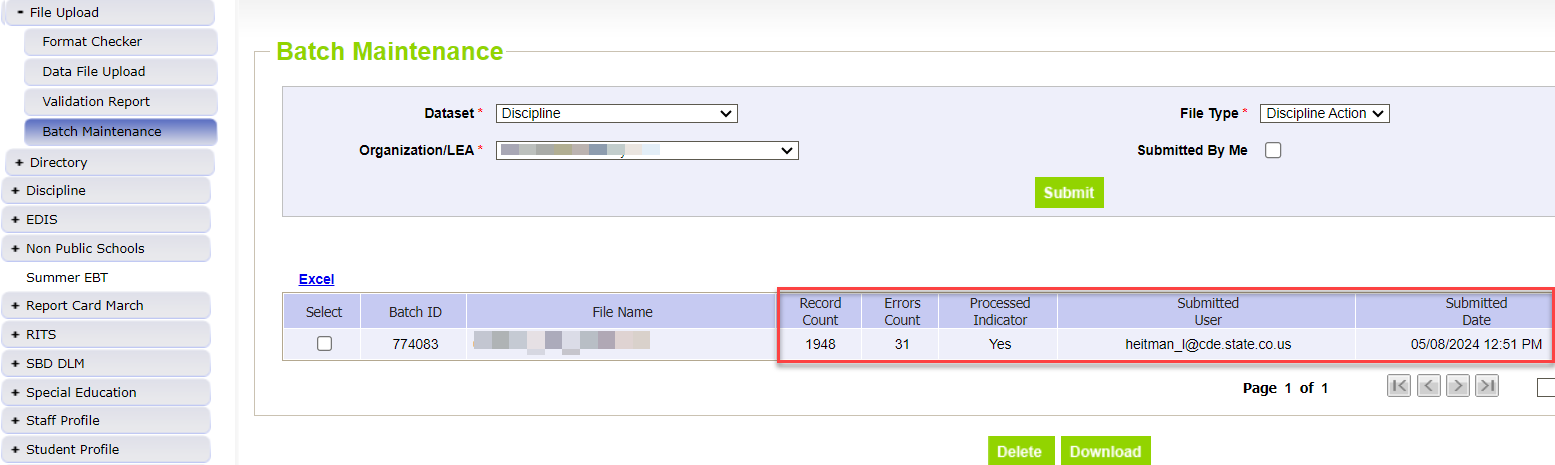 AFTER EVERY FILE UPLOAD - Verify Record Count, Error Count, Processed Indicator = Yes, Submitted Date!
Step 4. Check for interchange/file errors (District-Dis Role)Reviewing Errors Under Pipeline Reports
Click Pipeline Reports and then Error Report
Select Dataset, File Type, School Year, Org/LEA, and Error Type 
Click Search
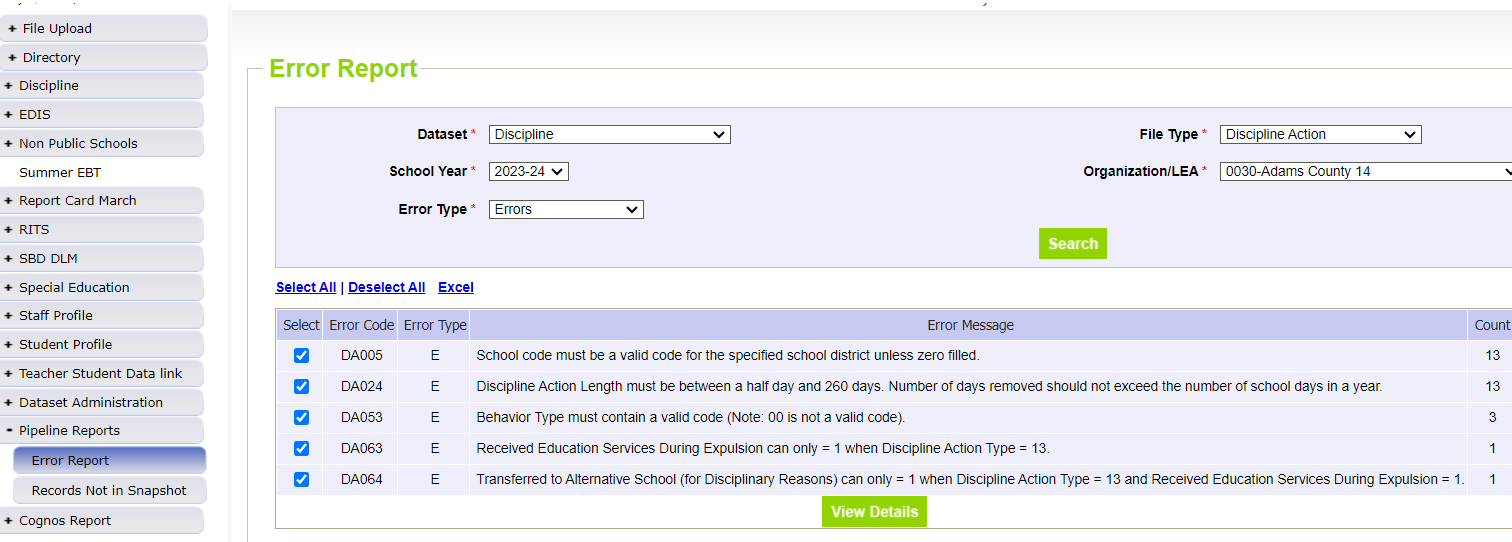 *For Interchange errors (DIS role), select Discipline Action
Helpful status screen for AU respondent to see file upload status of their district(s)
AUs (SPI role) can see file status of all member districts under Discipline/Status Dashboard by filtering on File Type: Discipline Action
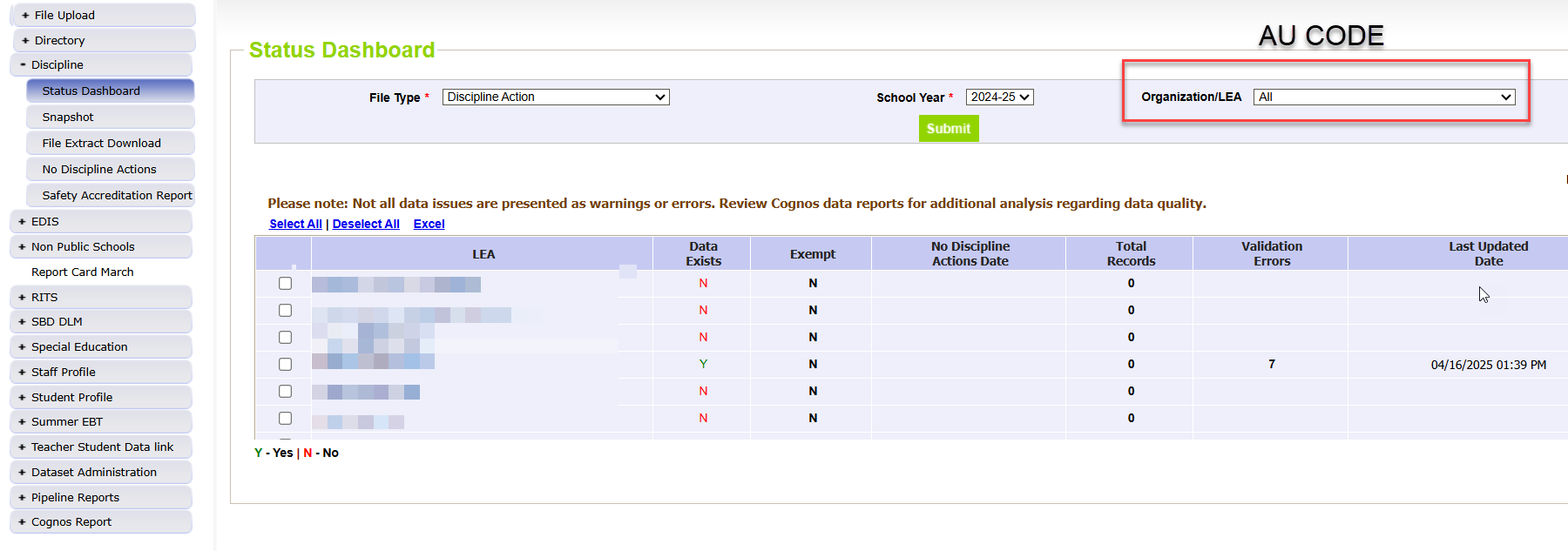 Helpful Status Report for AU Respondents to see District Files Status
Another option – ‘District Activity Report’ found under Cognos Reports/Special Education Discipline
Shows status of all interchange files that feed data into the snapshot
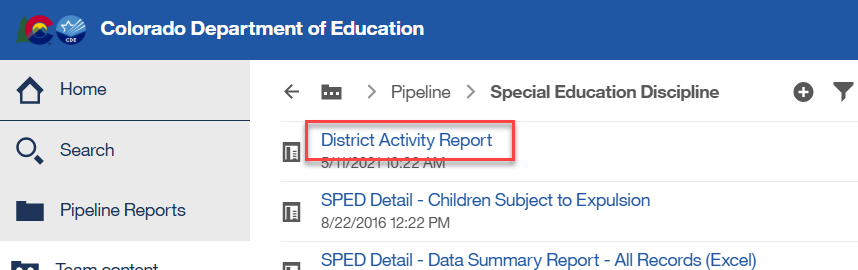 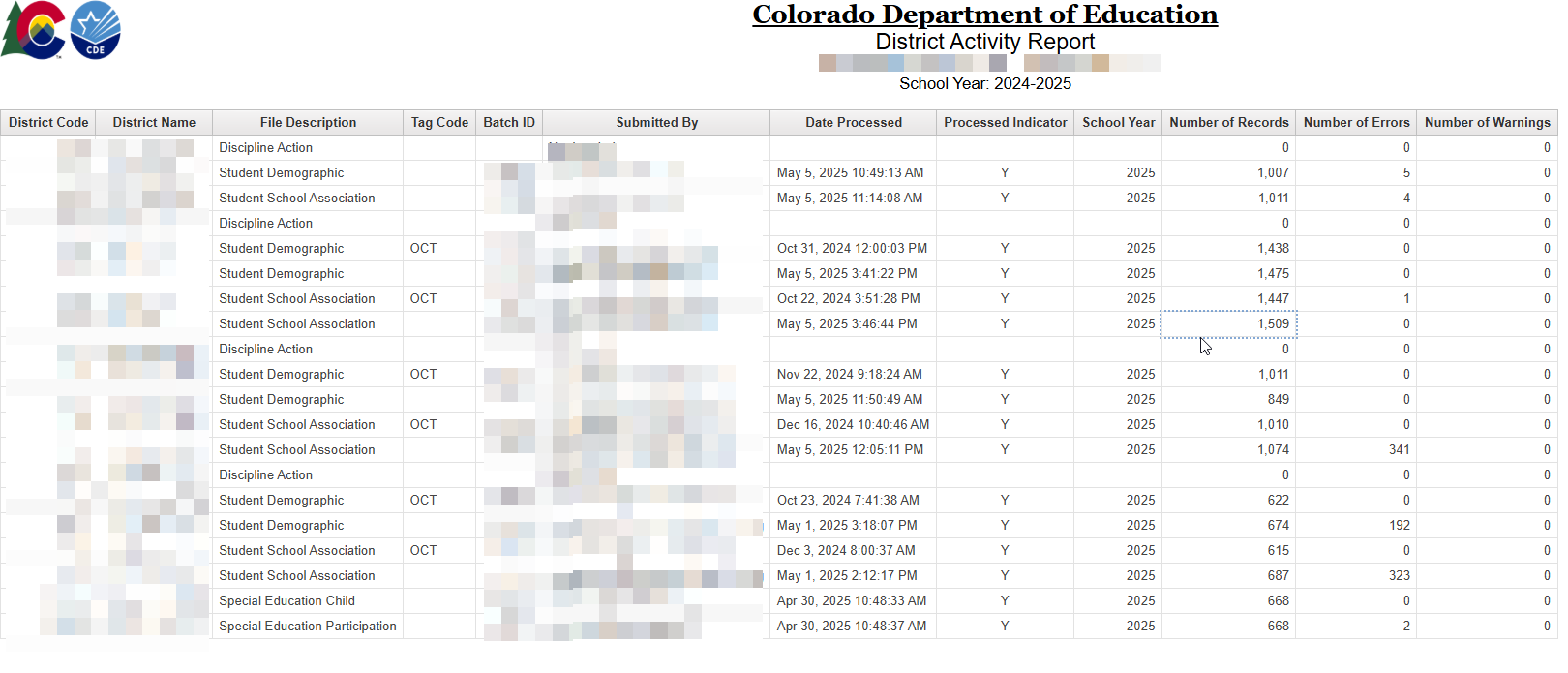 37
Step 5. Create a Snapshot (AU- SPI role)
Click Discipline tab
Click Snapshot tab
Select File Type Special Education Discipline/School Year/Organization
Click Search button
Click Create Snapshot
Expected Message: Snapshot creation triggered and processing. A notification email will be sent upon completion.
*Confirmation email will be sent once snapshot has completed
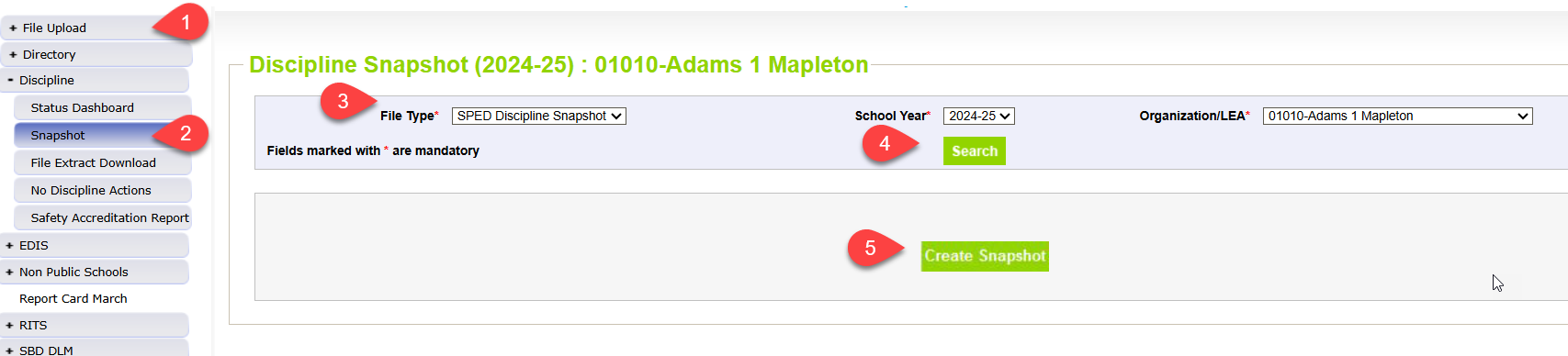 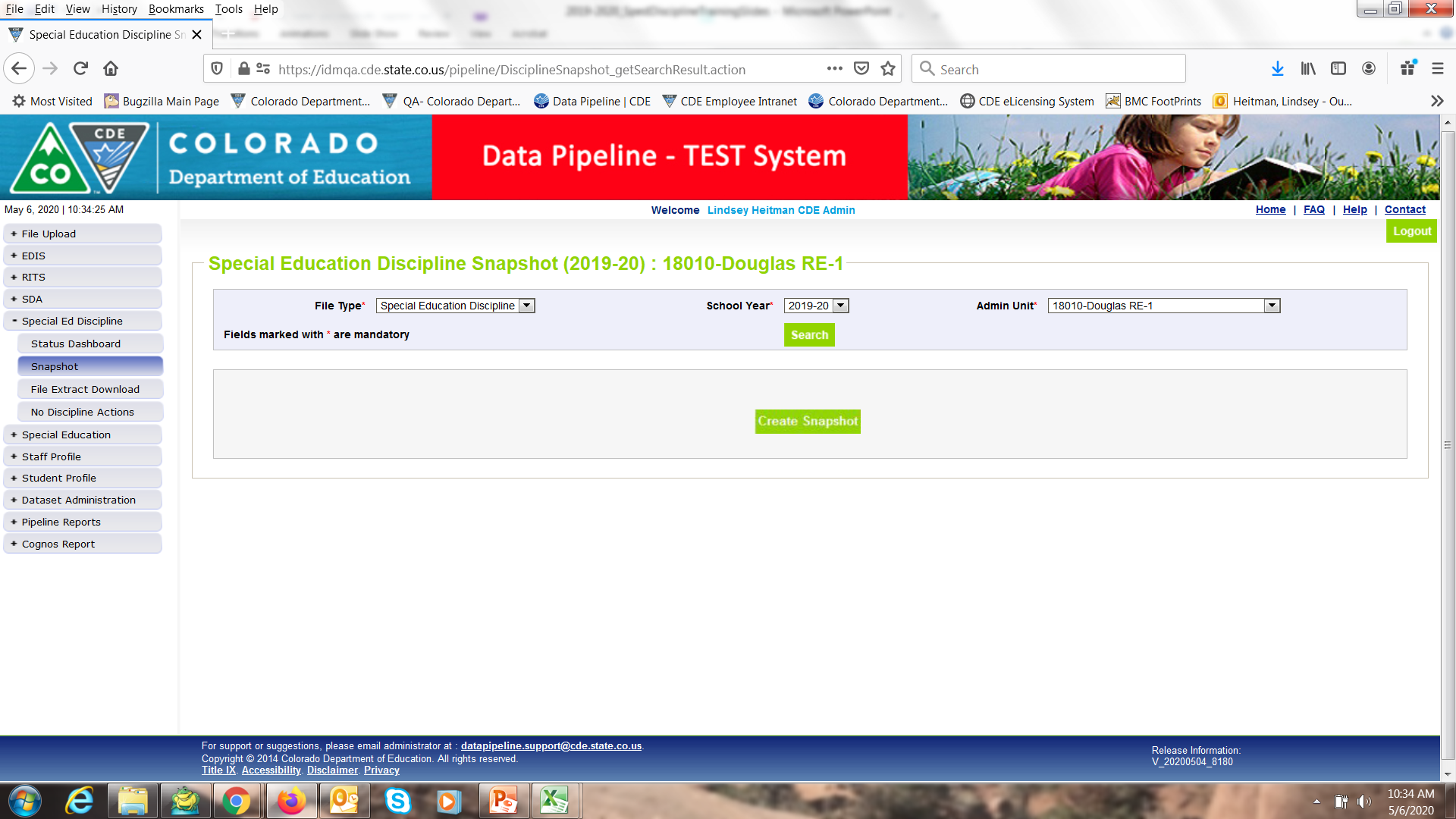 Step 6. Check for snapshot errors (AU- SPI role)Reviewing Errors Under Pipeline Reports
Click Pipeline Reports and then Error Report
Select Dataset, File Type, School Year, Org/LEA, and Error Type 
Click Search
For snapshot errors (SPI role), 
select SPED Discipline Snapshot
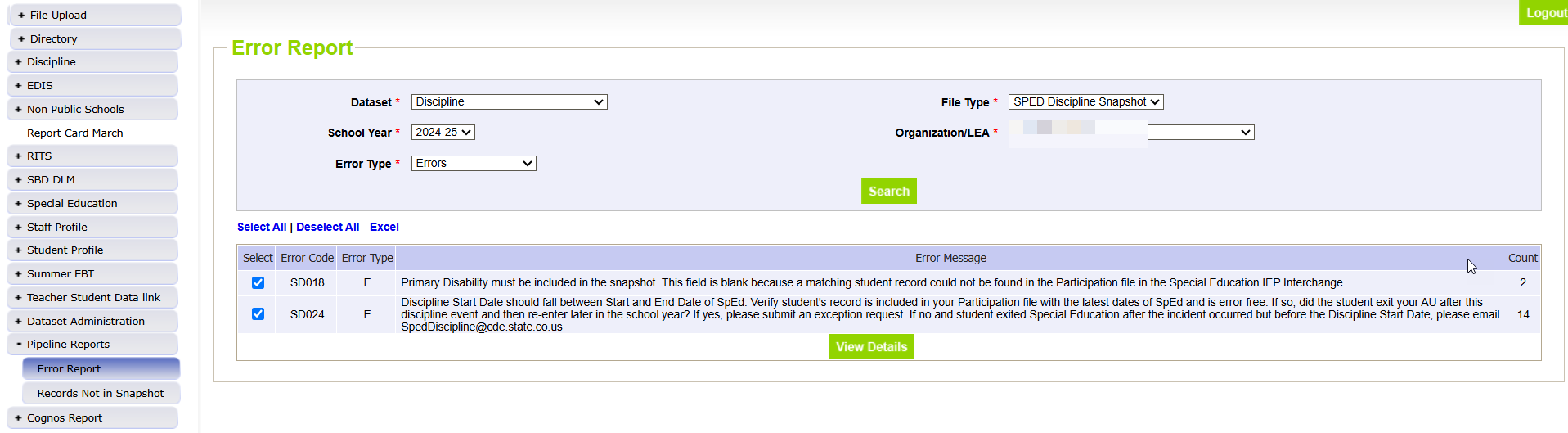 Reviewing Errors Under Cognos Reports
Click Cognos button at the bottom of the Screen
Another window will open
Click Discipline Interchange (DIS role) OR Special Education Discipline (SPI role) and double click on the error report name to open it
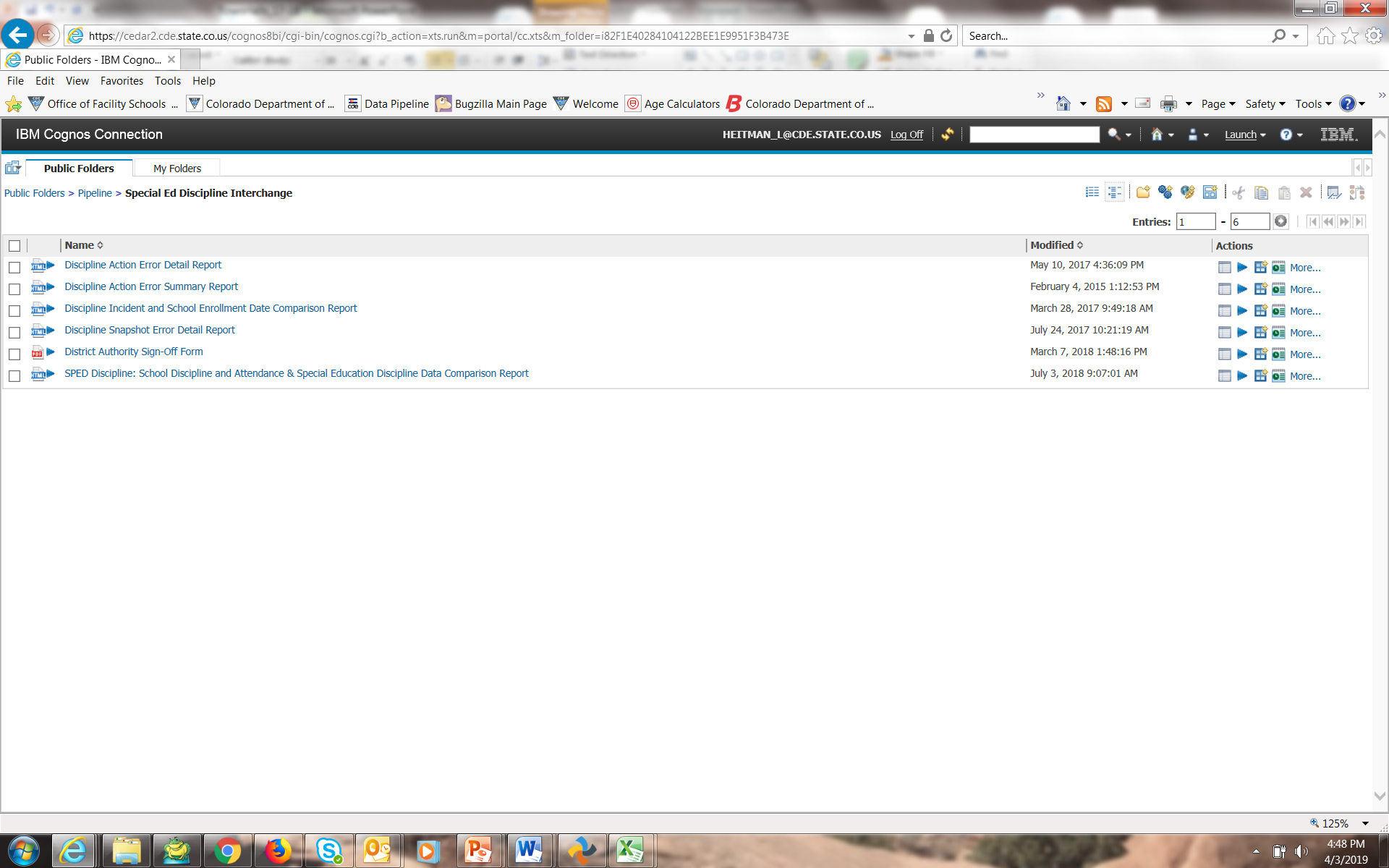 Interchange Reports
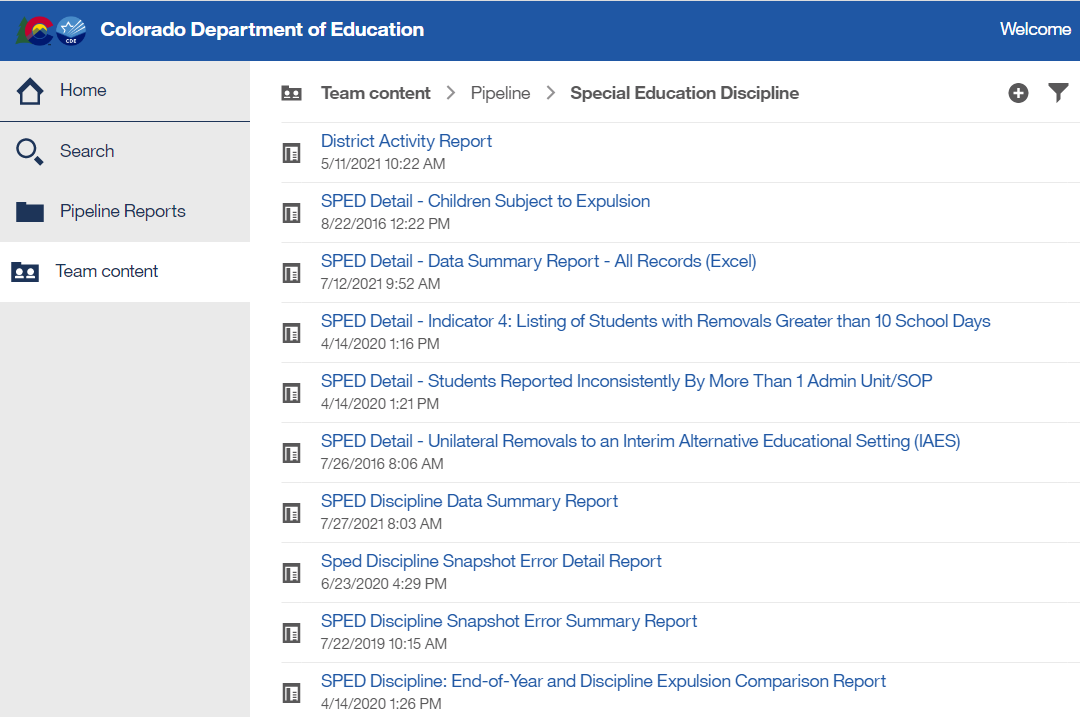 Snapshot Reports
Reviewing Error Reports in COGNOS
To export error report to Excel click the “Play” button in the upper left of the screen and then double click “Run Excel” or “Run Excel Data”.
From this screen you can choose to view only Errors, only Warnings, or Errors & Warnings. Select All at once or highlight specific codes. Click Finish.
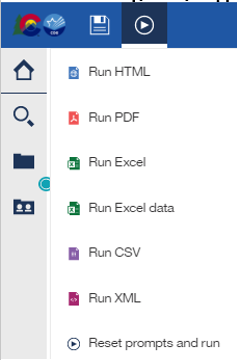 Special Education Discipline – Snapshot Validation Reports (SPI role-AUs)
Select Special Education Discipline folder to see the Sped Discipline Snapshot validation reports
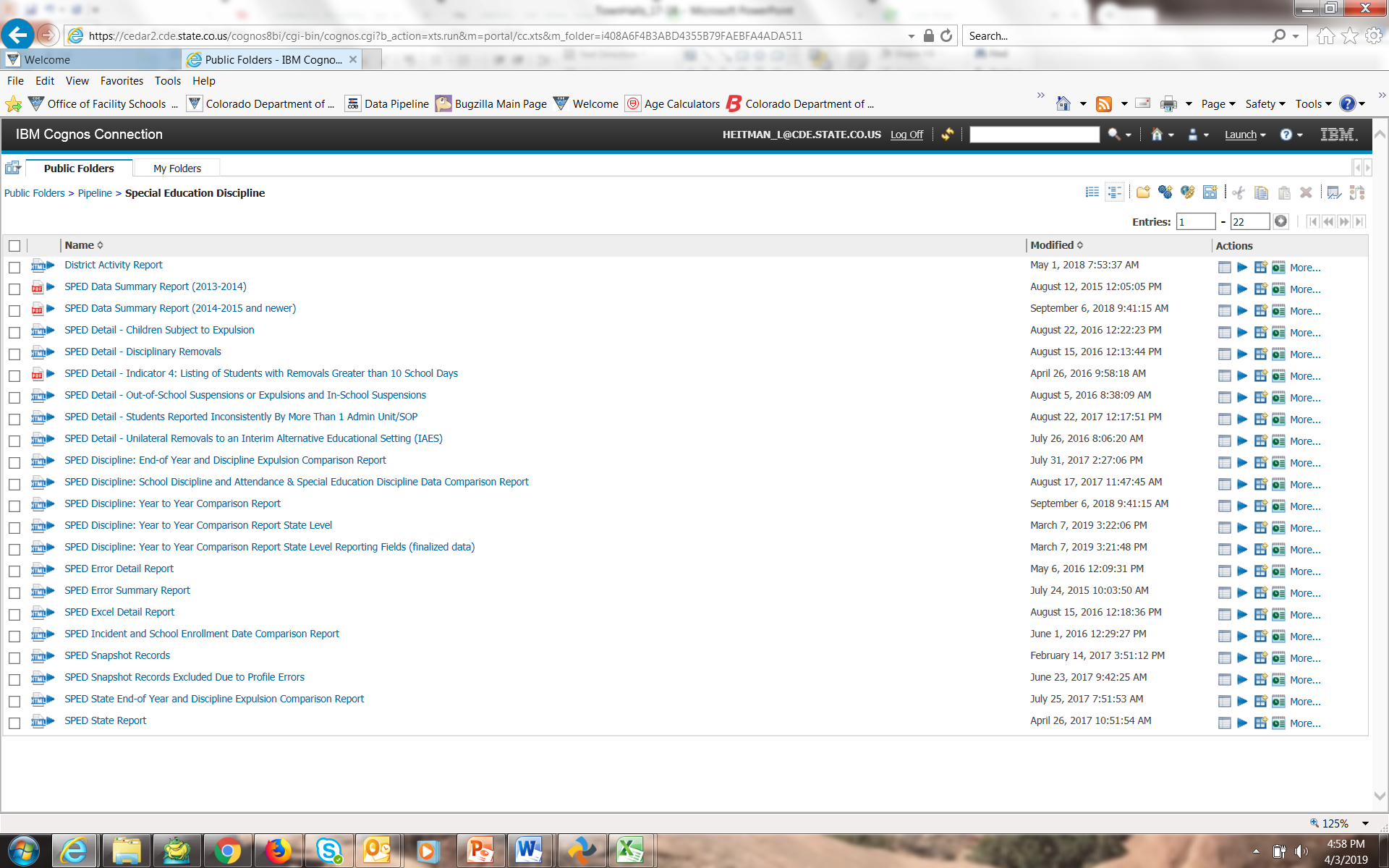 This is the report that shows all records in your AU snapshot
Special Education Discipline:District Respondent Report For Viewing Snapshot Level Errors (DIS role)
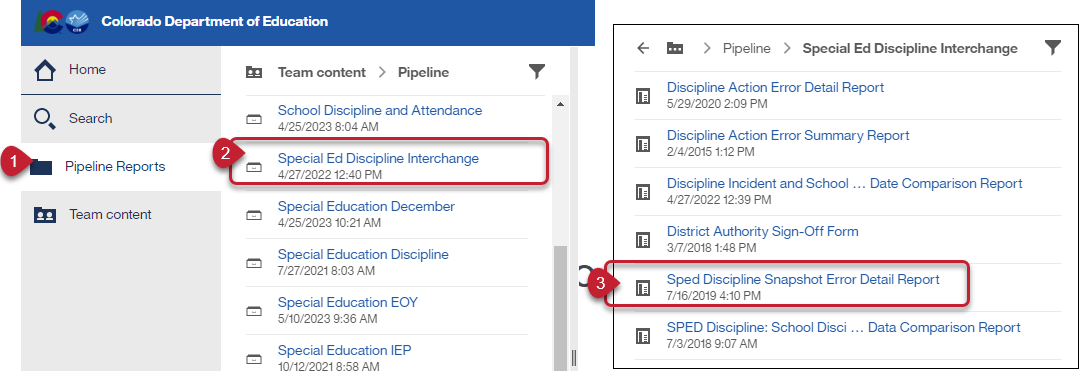 This report allows the district respondent to see the Sped Discipline Snapshot errors.
43
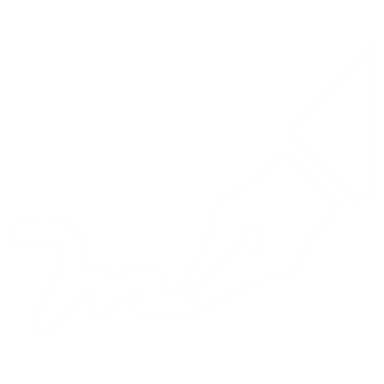 Signature Reports Due by Collection Close
ADMINISTRATIVE UNIT
Special Education Director must approve and sign these reports
SPED Discipline Data Summary Report (10 Pages)
SPED Discipline Year-to-Year Comparison Type of Disciplines Report (1 Page)
Year-to-Year Flag Explanation Document (Word) if applicable 

Found in the Special Education Discipline Cognos folder and uploaded to the ESSU Data Management System
DISTRICT 
Superintendent or local designee must approve and sign this report
District Authority Sign-Off Form – 

Requested by Special Education Directors for data assurance purposes and found in the Discipline Interchange Cognos folder
*No need to send to CDE – for your LEA records!
44
District Sign-Off Form:Where to Find the Form in Data Pipeline
District responsibility (DIS role)
Found under Cognos Reports/Discipline Interchange
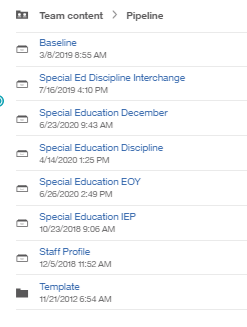 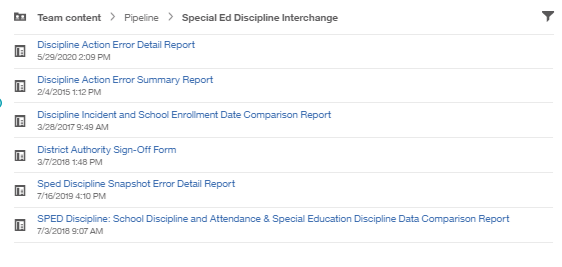 Form should be sent by each district respondent to AU/BOCES  respondent by the closing date in August. No need to send to CDE!
Quick Recap of District Process and AU Process
46
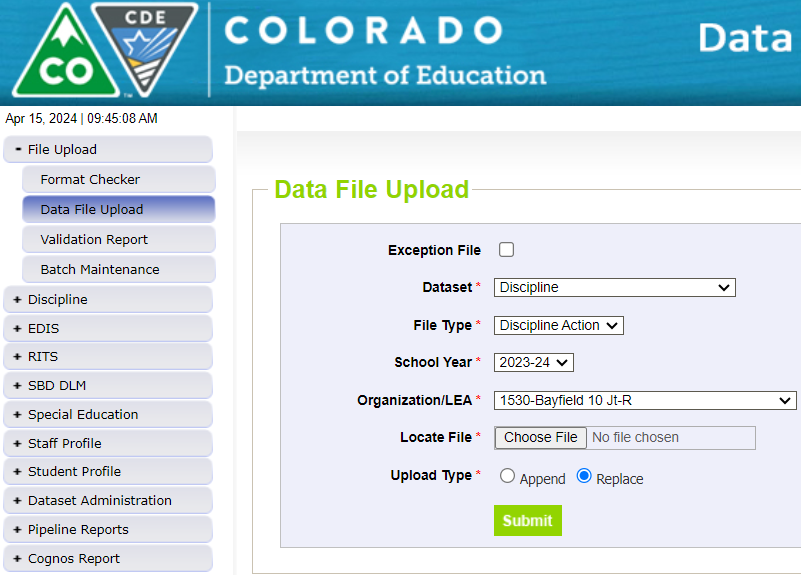 Discipline Interchange Process – District Respondent
District respondents (DIS User Role) upload the files
Click Date File Upload tab Select Dataset Discipline/File Type Discipline Action to upload the Discipline Action File
Click Pipeline Reports/Error Report to find Discipline Action File Error Detail Report
District respondent (DIS User role)
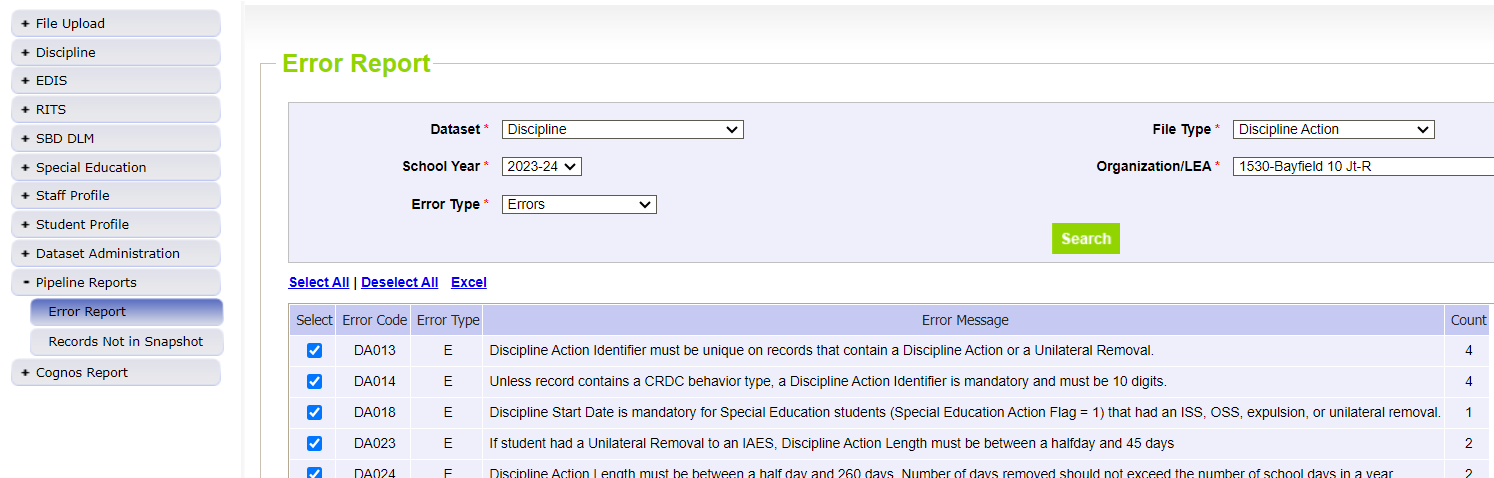 47
Special Education Discipline Snapshot Process – AU Respondent – SPI Role
AU respondents (SPI Approver or User Role) create the snapshots
Click Snapshot tab – Select File Type SPED Discipline Snapshot, School Year, and Org Code is 5-digit AU code
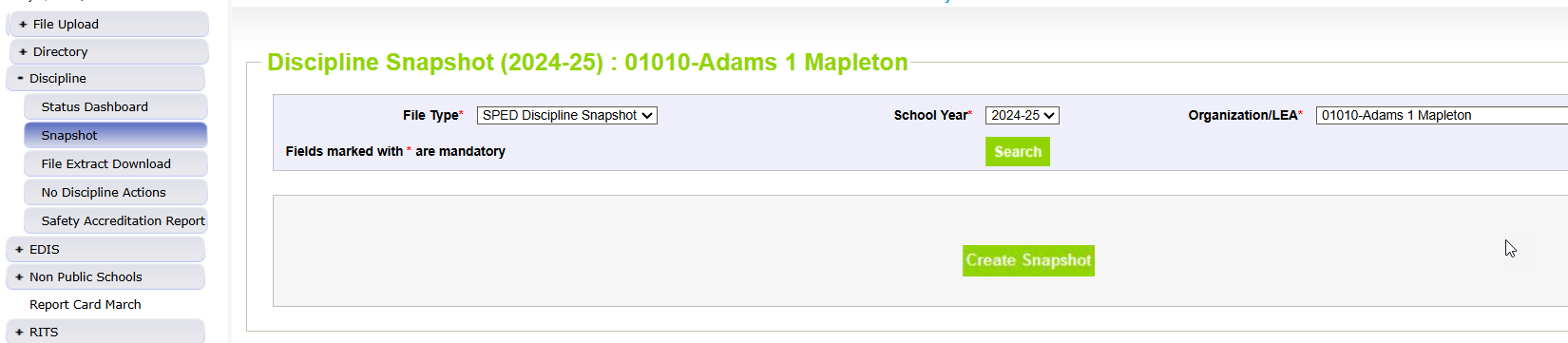 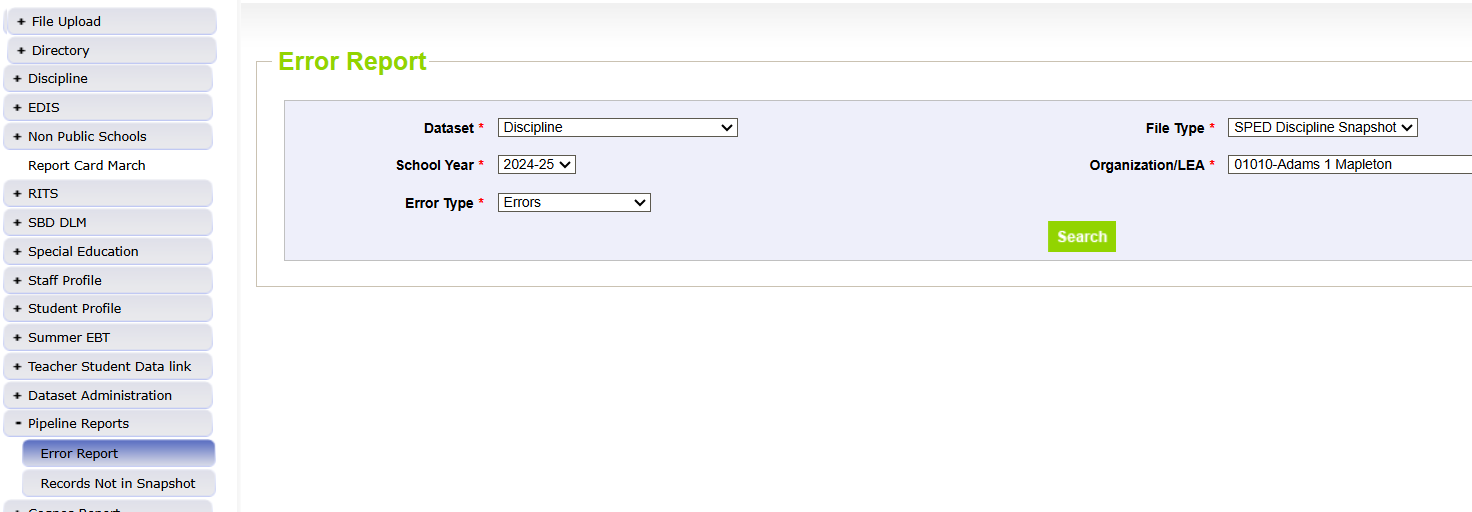 Click Pipeline Reports/Error Report –> Select Dataset Discipline and File Type – SPED Discipline Snapshot
48
Special Education Discipline	Reminders
District Respondents
Be sure someone is assigned the DIS User role
Confirm when vendor updates will be ready and who will be uploading the Discipline Action File for each district
Reference collection resources (both interchange and snapshots) for an understanding of requirements for each
 
AU Respondents
Be sure someone is assigned the SPI Approver role 
check in with member district(s) – person with DIS user role
Touch base on snapshot collection schedule and timeline (i.e. summer vacations or breaks)
49
Questions or Concerns
If you have any questions about the Special Education Discipline Data Collection, please reach out!

Lindsey Heitman SpedDiscipline@cde.state.co.us Sped Discipline Snapshot Collection Manager 
heitman_l@cde.state.co.us
(720) 456 - 2033
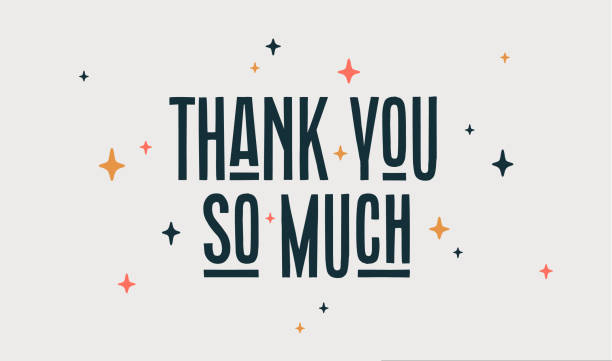